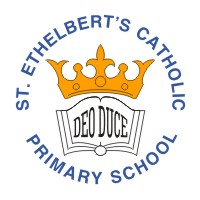 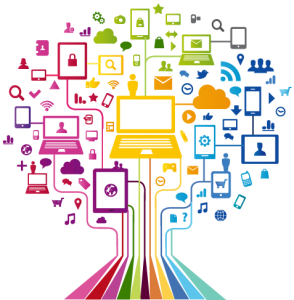 Curriculum Overview Year 3
Lent Term 2022-2023
Please find below information about what your child will be learning this term.
If you would like more information speak to your child’s teacher.
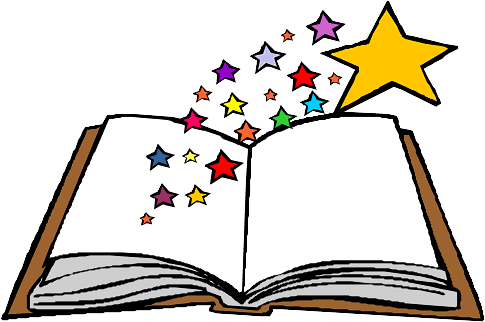 Literacy
Key Texts to Study:
Notable person – Pharaohs
The Thirsty Frog – Storytelling schools
Look at the train - Poem
The tear thief – Picture book
Last stop on market street – Picture book
Bringing the rain to Kapiti plain - Fable

Types of writing
Narrative: Writing a fantasy story 
Persuasion: Writing a persuasive leaflet
Non fiction: Writing a chronological report 
Poetry: Writing an onomatopoeia poem
Maths
Length, Mass and volume: Measuring, comparing and calculating using standard units
Money: Adding and subtracting money, including giving change
Time: Writing and telling the time from an analogue clock, including using roman numerals. Reading time to the nearest minute
Fractions: Recognising, comparing, adding and subtracting fractions
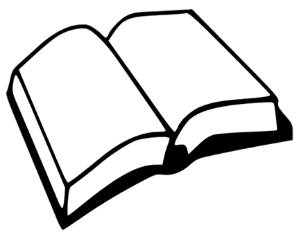 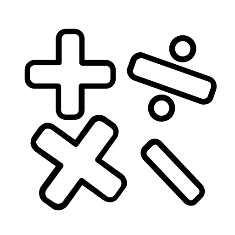 Science

Plants – how do flowers grow and what do they need to grow?
Identify and describe different functions of plants
Explore the requirements of plants for life and growth
Explore the part that flowers play in the life cycle of flowering plants
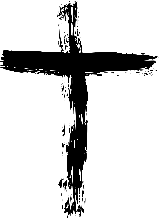 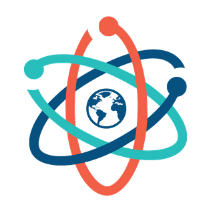 RE
RE

Journeys (to know and understand): 
a journey through a year   
the Christian family’s journey with Jesus through the Church’s year  

Listening & Sharing  (to know and understand):
Listening and sharing with one another
Listening to the Word of God and sharing in Holy Communion  

Giving All (to know and understand):
How people give themselves 
Lent, a time to remember Jesus’ total giving
PE
Get Active:
Athletics, Handball
Real PE:
Dynamic Balance 
Coordination 
 Ball Skills
Art/ Design
Key artist: Picasso
Key skills: Drawing a range of symbols for a range of purposes.
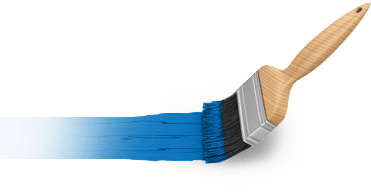 History/ Geography

Topic: Ancient Egypt
Key Focus Knowledge – How developing irrigation systems allowed the Egyptians to grow plentiful crops to support a large population creating opportunities for developing a sophisticated culture.
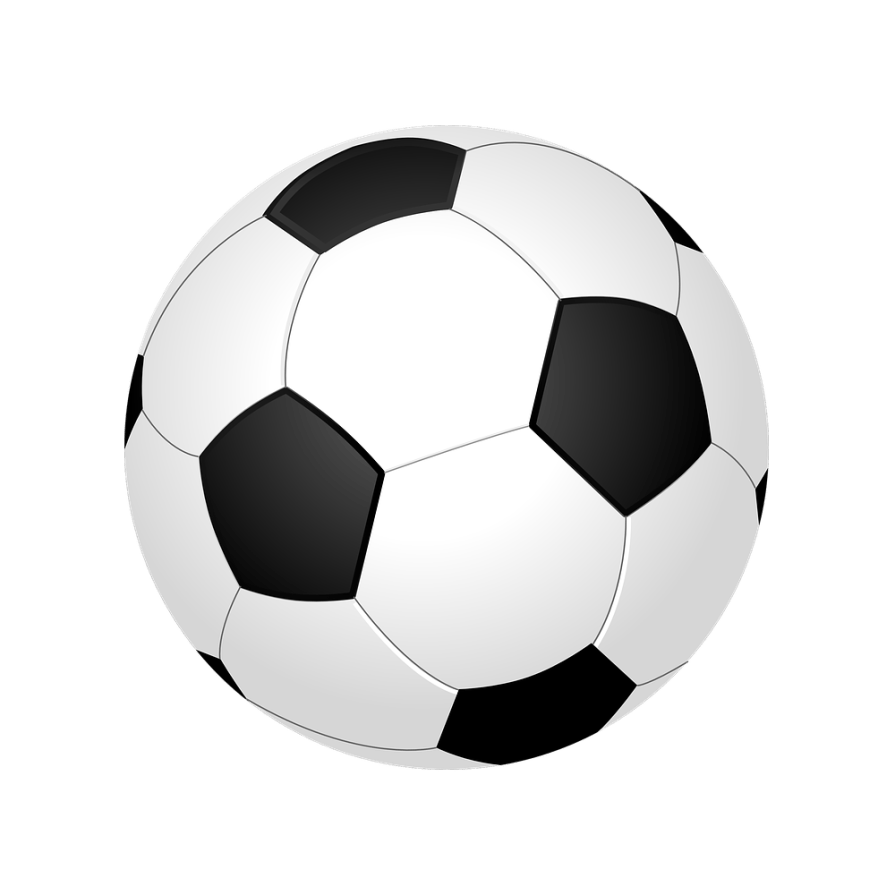 PSHE
PSHE
Belonging to a community
The value of rules and law
Rights
Freedoms and responsibilities
Media literacy and Digital resilience 
How the internet is used
Assessing information online
Money and work
Different jobs and skills
Job stereotypes
Setting personal goals
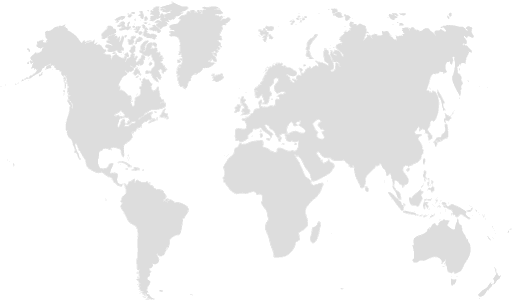 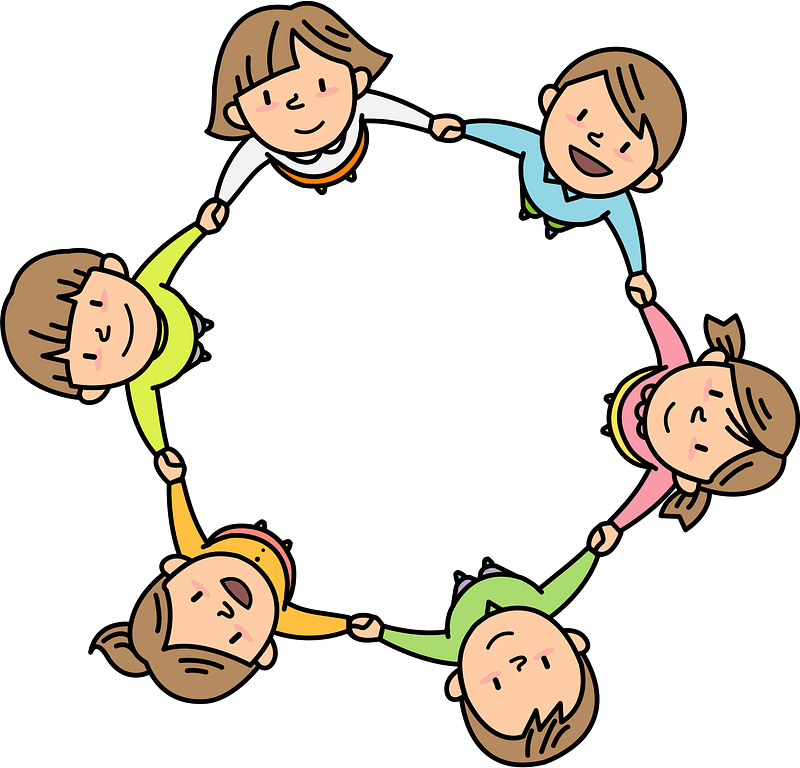 Computing
Computing
Computing
Desktop Publishing: 
Combining words and pictures:
Change font, size and color
Take a photo accurately

Handling information: 
Creating a Database:
Information Is made of two ore more items of data, together.
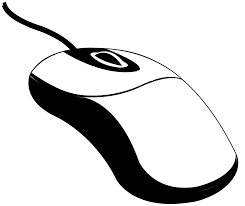 Music
Rhythm and pulse through drumming.
Key piece: Symphony No. 1 in G major – Allegro by Saint-Georges